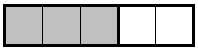 What is the ratio of the shaded boxes to the total boxes?
What percent of the boxes are shaded?
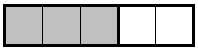 What is the ratio of the shaded boxes to the total boxes?
3 : 5
What percent of the boxes are shaded?
60%
What is the ratio of the shaded boxes to the unshaded boxes?
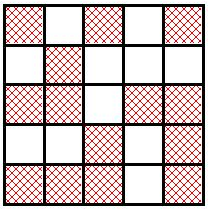 What percent of the boxes are not shaded?
What is the ratio of the shaded boxes to the unshaded boxes?
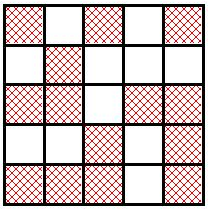 14 : 11
What percent of the boxes are not shaded?
44%
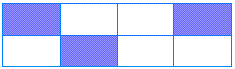 What is the ratio of the unshaded boxes to the shaded boxes?
What percent of the boxes are shaded?
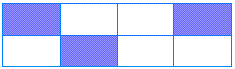 What is the ratio of the unshaded boxes to the shaded boxes?
5 : 3
What percent of the boxes are shaded?
37.5%
What number is 15% of 160?
What number is 15% of 160?
18 is 40% of what number?
18 is 40% of what number?
What is 20% of 45?
What is 20% of 45?
13 is 25% of what number?
13 is 25% of what number?
What percent of 56 is 14?
What percent of 56 is 14?
At Little Rock School, 476 students ride their bike to school. If this number is 85% of the total school enrollment, then how many students are enrolled?
At Little Rock School, 476 students ride their bike to school. If this number is 85% of the total school enrollment, then how many students are enrolled?
Jennie has $300 and she spends $15. What percent of her money is spent?
Jennie has $300 and she spends $15. What percent of her money is spent?
The Yankees baseball team won 75% of 120 games this season. How many games did they win?
The Yankees baseball team won 75% of 120 games this season. How many games did they win?